« L’homme est un roseau pensant » (Pascal)
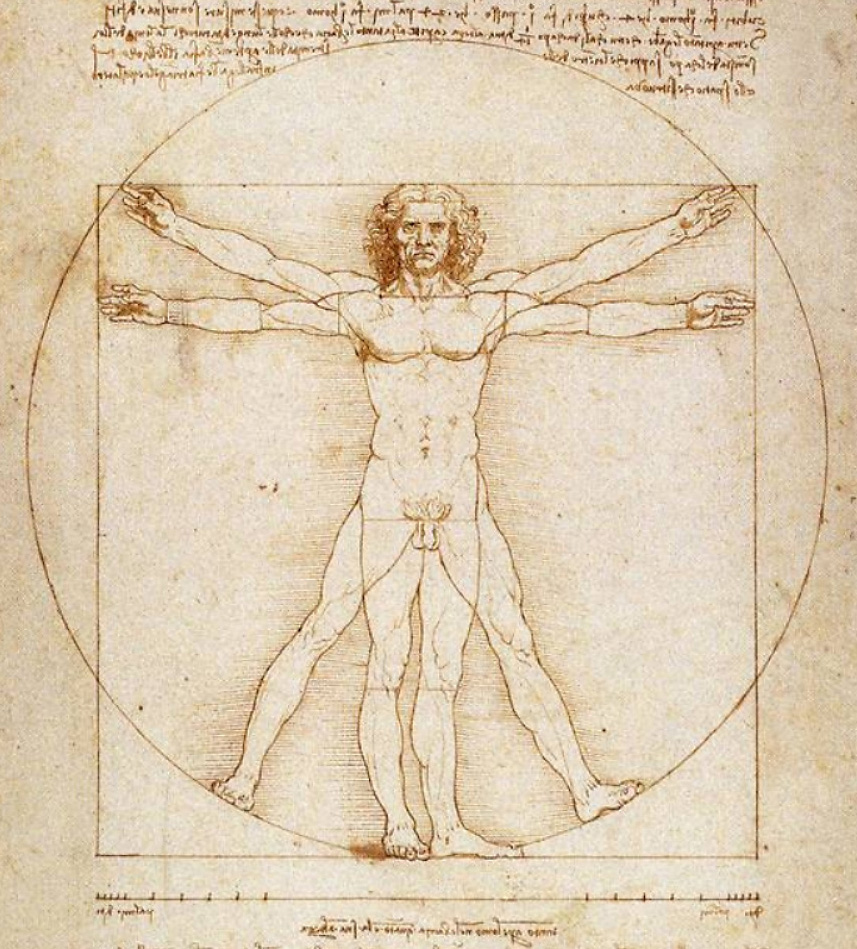 Homme
Se conçoit comme une créature intermédiaire…
Mi-Bête
- L’homme a un corps
- L’homme est un primate
- Homo Sapiens est l’un des produits de l’évolution des espèces
Mi-Dieu
L’homme a un esprit, une conscience morale
L’homme maîtrise le langage conceptuel
L’homme a pris sa propre évolution en main (il a par exemple acquis les moyens de son auto-destruction)
Domaine matériel
Domaine spirituel
Homme
Se conçoit donc aussi comme une créature centrale….
… au risque d’un anthropocentrisme qui débouche sur trois blessures narcissiques (Freud)…
Révolution Freudienne:
L’homme ne peut avoir  conscience de tout
Révolution Copernicienne:
L’homme n’est pas au centre du monde physique
Révolution Darwinienne:
L’homme n’est qu’une espèce parmi les autres
… qui n’empêchent pourtant pas la fulgurante ascension de l’humanisme comme système de pensée dominant (développement de la démocratie, avènement des « Droits de l’homme »)
… jusqu’à la dernière blessure en date, celle qui tient à l’évacuation de l’homme de la sphère économique par la supériorité et l’autonomisation grandissante des process et de la technique (critique de Jacques Ellul élevée à l’ère de l’information)
L’homme est une créature naturelle
Homme
Esprit
Matière
L’homme accède aux choses de l’esprit
L’esprit se manifeste en la matière, la nature, la vie, et l’homme
(hypothèse d’un Dieu Créateur, souffle bouddhiste)
Esprit
Matière
Nature
Vie
Homme
L’homme accède aux choses de l’esprit
L’homme, bien que créé par Dieu, a été déchu du paradis, dans sa version naturaliste (jardin d’Eden)
ou spiritualiste (« Au commencement était le Verbe »)
Chute
La plasticité et la puissance du langage permettent à l’homme d’exercer sa raison dans le cadre d’un système semi-fermé qui tend à se contenter de renvoyer la forme à la forme (sophisme, énoncés performatifs)
Esprit
Vision moniste:
La nature et l’esprit partagent la même substance
(la métaphysique et la physique se confondent)

Panthéisme, bouddhisme Zen, Taoïsme
Vision dualiste:
Le monde des idées (logos) est distinct de la réalité matérielle
Esprit
=
Nature
Métaphore de l’arbre de la connaissance comme source de puissance mais aussi de condamnation à l’insatisfaction à perpétuité
Sentiment de déréliction, complexe d’abandon
Homme
Volonté de puissance, complexe de supériorité
La connaissance par la science permet à l’homme de développer son ingéniosité et sa maîtrise de la matière plus qu’il n’est utile (le progrès technique ne produisant plus d’augmentation du sentiment de bonheur
Nature
Hybris
L’homme cherche à devenir « maître et possesseur de la nature » (Descartes), au risque de prétendre devenir Dieu sur terre
[Domaine idéel]
[Domaine spirituel]
[Domaine spéculatif]
[Domaine métaphysique]
Matière
[Domaine hypothétique]
Lois de la thermodynamique (principe entropique)
Homme
Emergence de formes naturelles complexes (principe néguentropique)
Nature
Vie
Cycle de l’évolution naturelle
Sélection naturelle des espèces
[Domaine réel]
Création
[Domaine idéel]
Big Bang
Dieu
(déisme)
Dieu
(agnosticisme)
Matière
Lois de la thermodynamique (principe entropique)
Dieu
(monothéisme pur)
Dieu
(panthéisme)
Dieu
(monothéisme révélé)
Etre suprême
(humanisme)
Homme
Emergence de formes naturelles complexes (principe néguentropique)
Nature
Dieu
(animisme, totémisme)
Dieu
(polythéisme)
Vie
Cycle de l’évolution naturelle
Sélection naturelle des espèces
Dieu
(athéisme)
[Domaine réel]
Création
[Domaine idéel]
Big Bang
Unité, Nécessité
Matière
Lois de la thermodynamique (principe entropique)
Existence
 Réalité
Essence Abstraction
Homme
Emergence de formes naturelles complexes (principe néguentropique)
Nature
Vie
Cycle de l’évolution naturelle
Sélection naturelle des espèces
Diversité, Hasard
[Domaine réel]
Création
[Domaine idéel]
Big Bang
Unité, Nécessité
Matière
Lois de la thermodynamique (principe entropique)
Matérialisme
Monothéisme
Existence
 Réalité
Essence Abstraction
Bouddhisme
Paganisme
Humanisme
Homme
Emergence de formes naturelles complexes (principe néguentropique)
Nature
Animisme
Vie
Cycle de l’évolution naturelle
Sélection naturelle des espèces
Diversité, Hasard
[Domaine réel]
Création
[Domaine idéel]
Big Bang
Unité, Nécessité
Matière
Islam
Judaïsme
Lois de la thermodynamique (principe entropique)
Matérialisme
Monothéisme
Utilitarisme
Satanisme
Catholicisme
Protestantisme
Existence
 Réalité
Essence Abstraction
Bouddhisme
Paganisme
Humanisme
Homme
Emergence de formes naturelles complexes (principe néguentropique)
Nature
Hindouisme
Animisme
Deep ecology
Vie
Antispécisme
Polythéisme
Cycle de l’évolution naturelle
Sélection naturelle des espèces
Diversité, Hasard
[Domaine réel]
Création
[Domaine idéel]
Big Bang
Unité, Nécessité
Matière
Lois de la thermodynamique (principe entropique)
Matérialisme
Monothéisme
Tentation de l’hybris
Existence
 Réalité
Essence Abstraction
Bouddhisme
Paganisme
Humanisme
Punition de Nemesis
« Un esprit sain…
Homme
Emergence de formes naturelles complexes (principe néguentropique)
Nature
… dans un corps sain »
Animisme
Vie
Cycle de l’évolution naturelle
Sélection naturelle des espèces
Diversité, Hasard
[Domaine réel]
Création
[Domaine idéel]
Big Bang
Unité, Nécessité
Matière
Lois de la thermodynamique (principe entropique)
Existence
 Réalité
Essence Abstraction
Principe anthropique
Homme
Emergence de formes naturelles complexes (principe néguentropique)
Nature
Evolution scientifique, économique, éducative et culturelle (mémétique)
Vie
Cycle de l’évolution naturelle
Darwinisme social
Sélection naturelle des espèces
Diversité, Hasard
[Domaine réel]
Création
[Domaine hypothétique]
Big Bang
Equivalence
matière - information
Unité, Nécessité
Matière
Lois de la thermodynamique (principe entropique)
Existence
 Réalité
Essence Abstraction
Humanisme
Principe anthropique
Homme
Emergence de formes naturelles complexes (principe néguentropique)
Nature
Evolution scientifique, économique, éducative et culturelle (mémétique)
Vie
Moment du désenchantement
du monde
(époque moderne)
Cycle de l’évolution naturelle
Darwinisme social
Sélection naturelle des espèces
Néo-luddisme, conservatisme
Diversité, Hasard
Tentation de la fin de l’histoire par régression de l’homme à l’hédonisme jouisseur
[Domaine réel]
Création
[Domaine hypothétique]
Théorie des multivers
Big Bang
Equivalence
matière - information
Cycle de
 l’évolution technologique
Unité, Nécessité
Matière
Emergence
Auto-engendrement
Lois de la thermodynamique (principe entropique)
Existence
 Réalité
Essence Abstraction
Autonomisation
 des process
Principe anthropique
Homme
Emergence de formes naturelles complexes (principe néguentropique)
Nature
Evolution scientifique, économique, éducative et culturelle (mémétique)
Vie
Cycle de l’évolution naturelle
Darwinisme social
Sélection naturelle des espèces
Diversité, Hasard
[Domaine réel]
Création
Hypothèse de la singularité technologique (intelligence non biologique)
[Domaine hypothétique]
Théorie des multivers
Big Bang
Equivalence
matière - information
Cycle de
 l’évolution technologique
Unité, Nécessité
Matière
Emergence
Hypothèse de la migration technologique (uploading)
Auto-engendrement
Lois de la thermodynamique (principe entropique)
Transhumanisme
Hypothèse de l’homme augmenté (cyborg)
Existence
 Réalité
Essence Abstraction
Autonomisation
 des process
Humanisme
Principe anthropique
Homme
Emergence de formes naturelles complexes (principe néguentropique)
Nature
Evolution scientifique, économique, éducative et culturelle (mémétique)
Vie
Cycle de l’évolution naturelle
Darwinisme social
Sélection naturelle des espèces
Diversité, Hasard
[Domaine réel]
Création
Hypothèse de la singularité technologique (intelligence non biologique)
[Domaine idéel]
Théorie des multivers
Big Bang
Equivalence
matière - information
Cycle de
 l’évolution technologique
Unité, Nécessité
Emergence
Hypothèse de la migration technologique (uploading)
Matière
Islam
Judaïsme
Esprit
Auto-engendrement
Lois de la thermodynamique (principe entropique)
Matérialisme
Transhumanisme
Monothéisme
Utilitarisme
Hypothèse de l’homme augmenté (cyborg)
Satanisme
Tentation de l’hybris
Catholicisme
Protestantisme
Existence
 Réalité
Essence Abstraction
Bouddhisme
Autonomisation
 des process
Paganisme
Humanisme
Punition de Nemesis
« Un esprit sain…
Principe anthropique
Homme
Nature
Emergence de formes naturelles complexes (principe néguentropique)
Hindouisme
… dans un corps sain »
Animisme
Deep ecology
Evolution scientifique, économique, éducative et culturelle (mémétique)
Vie
Antispécisme
Polythéisme
Moment du désenchantement
du monde
(époque moderne)
Cycle de l’évolution naturelle
Darwinisme social
Sélection naturelle des espèces
Néo-luddisme, conservatisme
Diversité, Hasard
Tentation de la fin de l’histoire par régression de l’homme à l’hédonisme jouisseur
[Domaine factuel]